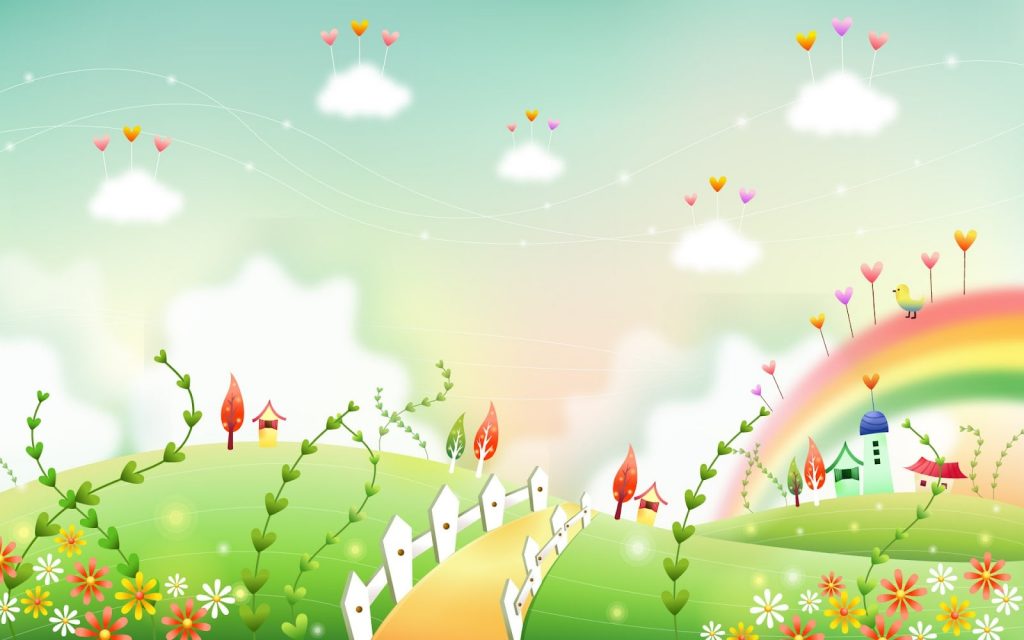 Chào mừng thầy cô và các em đã đến với tiết học môn Toán – lớp 2
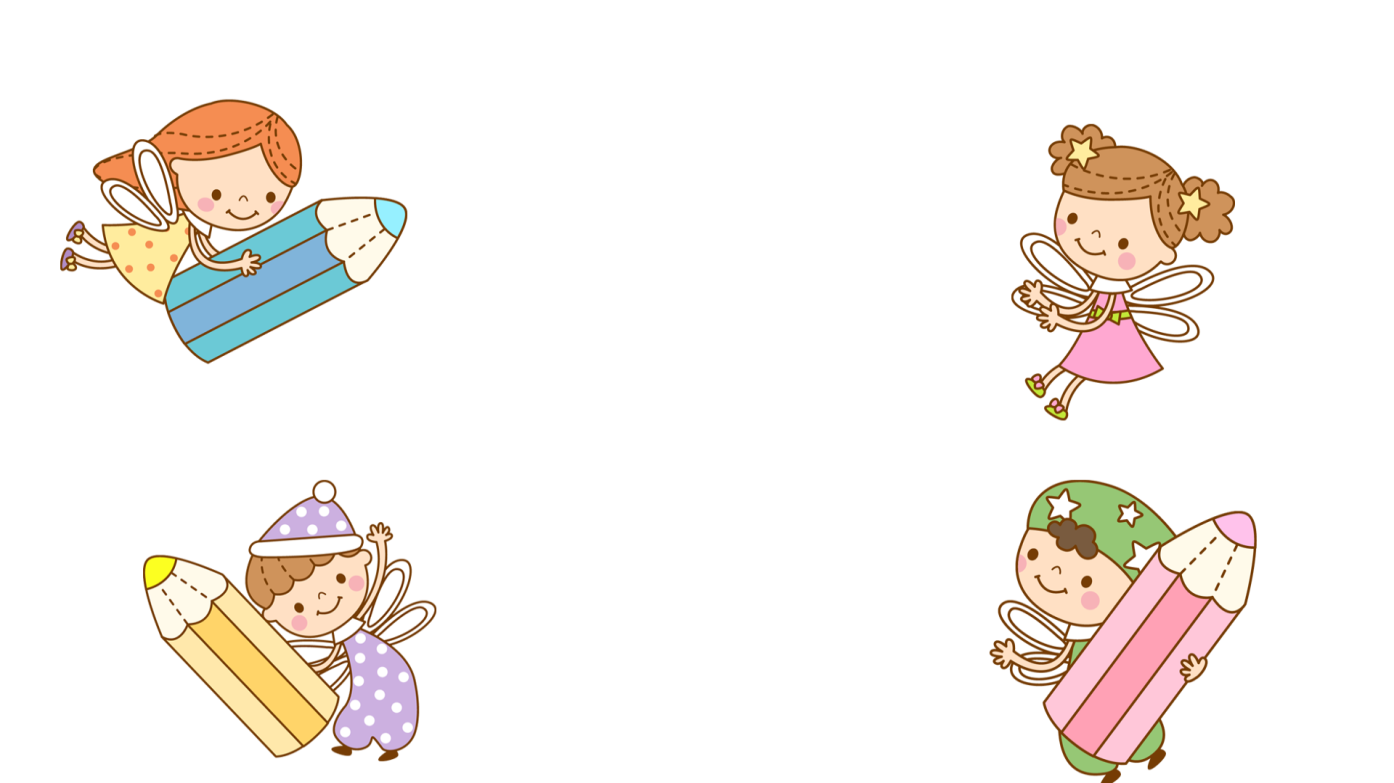 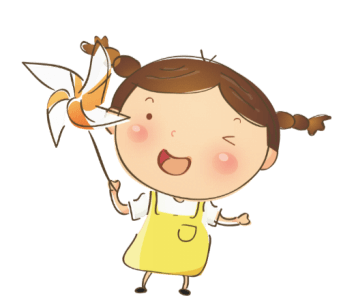 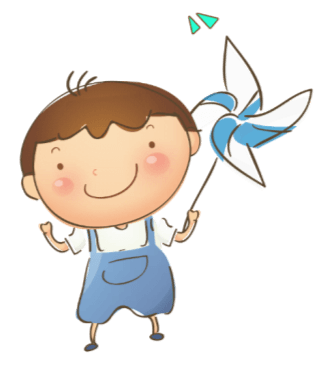 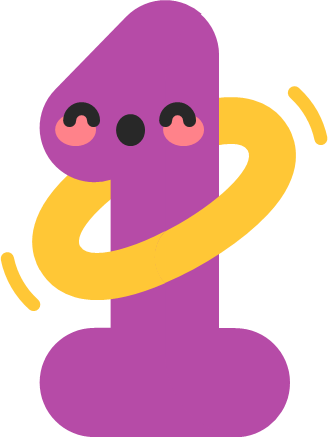 KHỞI ĐỘNG
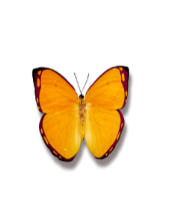 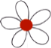 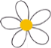 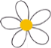 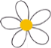 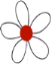 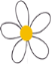 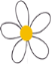 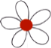 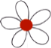 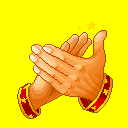 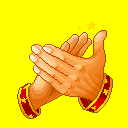 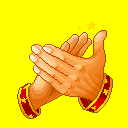 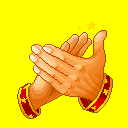 18:00
21:00
19:15
22:00
15:30
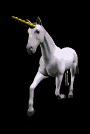 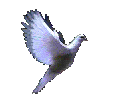 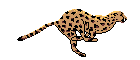 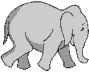 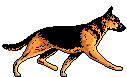 7 giờ 15 phút tối
9 giờ tối
10 giờ đêm
6 giờ chiều
3 giờ 30 phút chiều
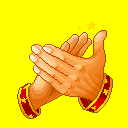 Trò chơi :Tìm nhà cho các con vật
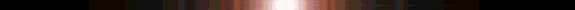 Thứ năm ngày 22 tháng 12 năm 2022ToánBÀI 33: ÔN TẬP PHÉP CỘNG, PHÉP TRỪ TRONG PHẠM VI 20,100
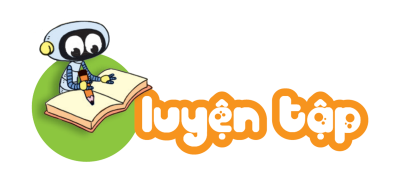 Ôn tập phép cộng, phép trừ
trong phạm vi 20
Tính nhẩm.
1
12
7 + 7 =		  9 + 6 =		  8 + 4 =                    5 + 7 =     
  
6 + 9 =		  4 + 8 =		14 – 5 =		     15 – 6 =

12 – 4 =		11 – 7 = 		15 – 9 =		      13 – 8 =
12
15
14
9
9
15
12
4
6
8
4
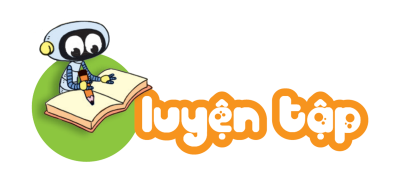 Mỗi số 7,5,11,13 là kết quả của những phép tính nào?
2
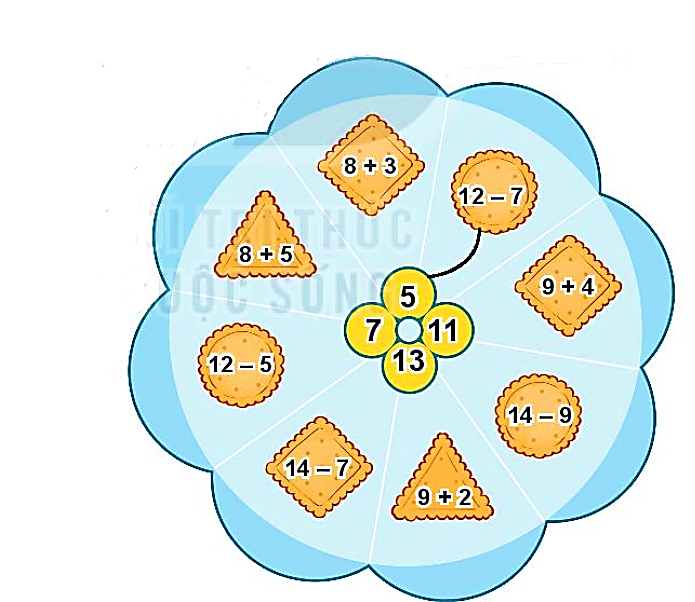 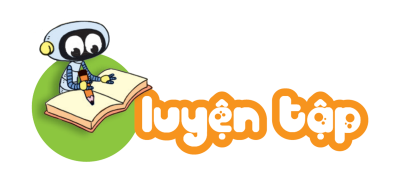 3
?
Số
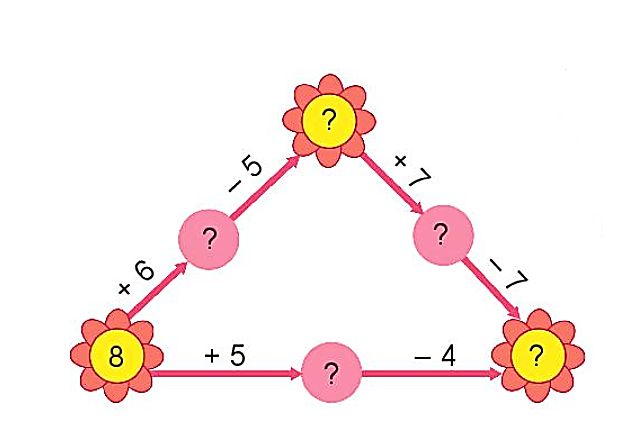 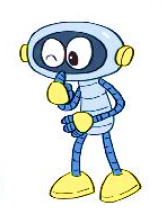 13
9
16
9
14
4
Lớp 2A có 8 bạn học hát. Số bạn học võ nhiều hơn số bạn học hát là 5 bạn. Hỏi lớp 2A có bao nhiêu bạn học võ?
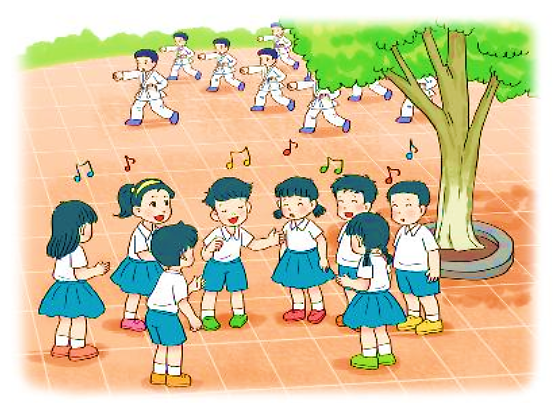 Bài giải
Lớp 2A có số bạn học võ là:
8 + 5 = 13 (bạn)
Đáp số: 13 bạn học võ.
CỦNG CỐ, DẶN DÒ